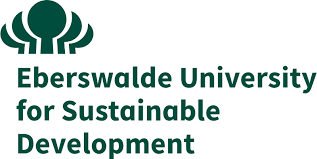 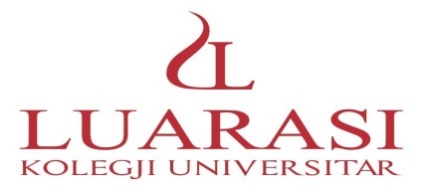 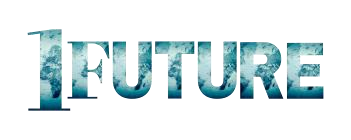 Organize a cycle of lectures entitled
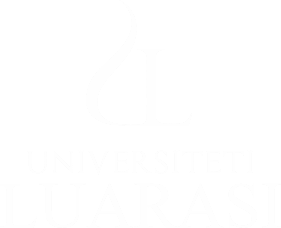 Climate Adaption in Tourism
Lecturer:
Prof. Wolfgang Strasdas
Eberswalde University for Sustainable Development
Date and time: 5th  November 2024, 16:30-18:30
Place: Luarasi Hall, first floor, Luarasi University
Funded by the European Union. Views and opinions expressed are however those of the author(s) only and do not necessarily reflect those of the European Union or EACEA. Neither the European Union nor the granting authority can be held responsible for them.”